Programação Instruction List (IL) – 2.a Parte
Prof. Dr. Cesar da Costa 
E-mail: ccosta@ifsp.edu.br
Site: www.professorcesarcosta.com.br
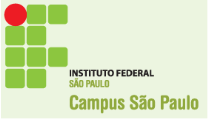 Temporizadores
Implementação de um temporizador TON no CLP que segue a norma IEC 61131-3.
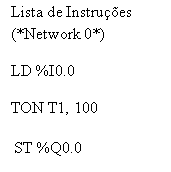 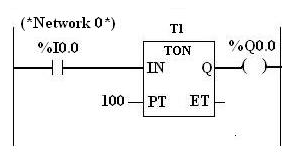 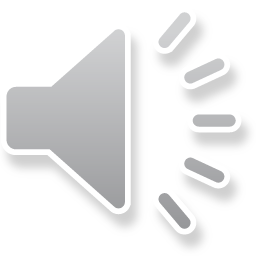 Contadores
Os blocos podem ser chamados de várias maneiras e os fabricantes têm alguma liberdade de implementação.

Pela norma IEC 61131-3 as funções podem ser chamadas diretamente, sem a necessidade de um operador que as preceda.


 De fato, o nome da função pode ser considerado um operador. Os parâmetros passados são: o endereço do contador, o contato que está ligado à entrada reset e o valor de PV.
9 – Contadores
Implementação de um contador crescente em um CLP que segue a norma IEC 61131-3.
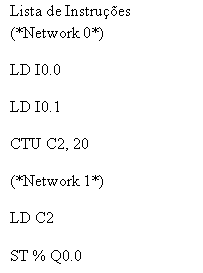 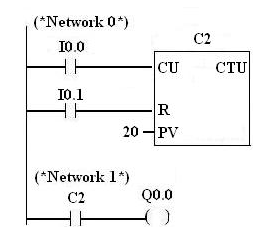 Instruções (I.L) Especiais
Label
Os Labels servem para identificar uma instrução como o target (alvo) de um jump e o uso deles é opcional. Eles são escritos no começo de uma instrução e podem estar apenas no começo de uma sequência.
A forma de digitá-los é no começo da linha de programação, escreve-se o nome (que você vier adotar) do label, seguido de dois pontos..
Nome do Label
Instrução
:
Instruções (I.L) Especiais
JMPC (desvio condicional)
O JMPC (jamper condicional para valor do registro igual a 1) será executado, fazendo com que o programa seja continuado (desviado) para o target Label . A partir do qual o programa deverá ser continuado.
Se o registro tiver o valor igual a 0  a instrução JMPC não será executada e o programa será continuado para a próxima instrução.
Instruções (I.L) Especiais
JMPC (desvio condicional)
1. o Jumper
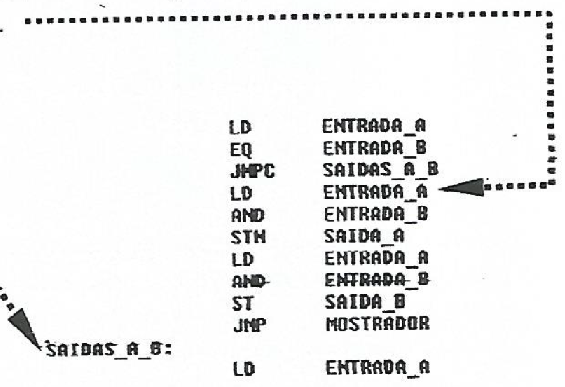 1. o Label
Programa continua
Instruções (I.L) Especiais
JMPC (desvio condicional)
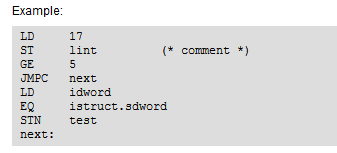 Instruções (I.L) Especiais
JMPC (desvio condicional)
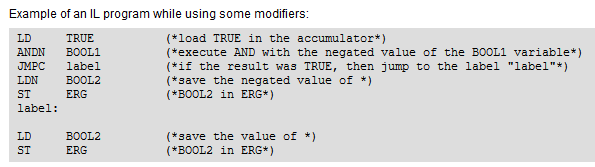 Instruções (I.L) Especiais
JMP (desvio incondicional)
Na instrução JMP (jamper incondicional) o desvio será executado incondicionalmente, ou seja, não importando o valor (0 ou 1) do registro de trabalho.
O programa será continuado (desviado) para o Label, a partir do qual o programa deverá ser continuado.
Instruções (I.L) Especiais
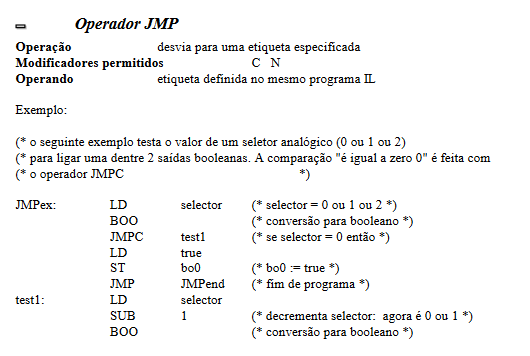 Instruções (I.L) Especiais
JMP (desvio incondicional)
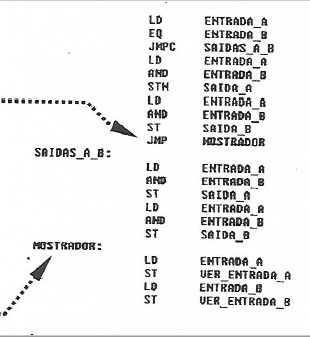 2.o jumper
2.o Label
Instruções (I.L) Especiais
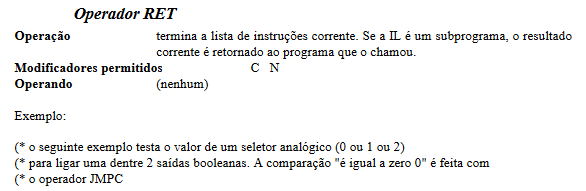 Instruções (I.L) Especiais
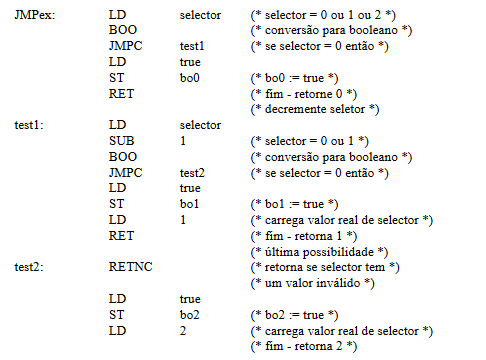 Exercício de Aplicação 1: Tanque Misturador
Em um determinado segmento de uma linha de processo, de uma indústria tem-se um tanque que recebe um determinado líquido, que deve permanecer continuamente agitado por meio de pás misturadoras, conforme mostra a Figura.
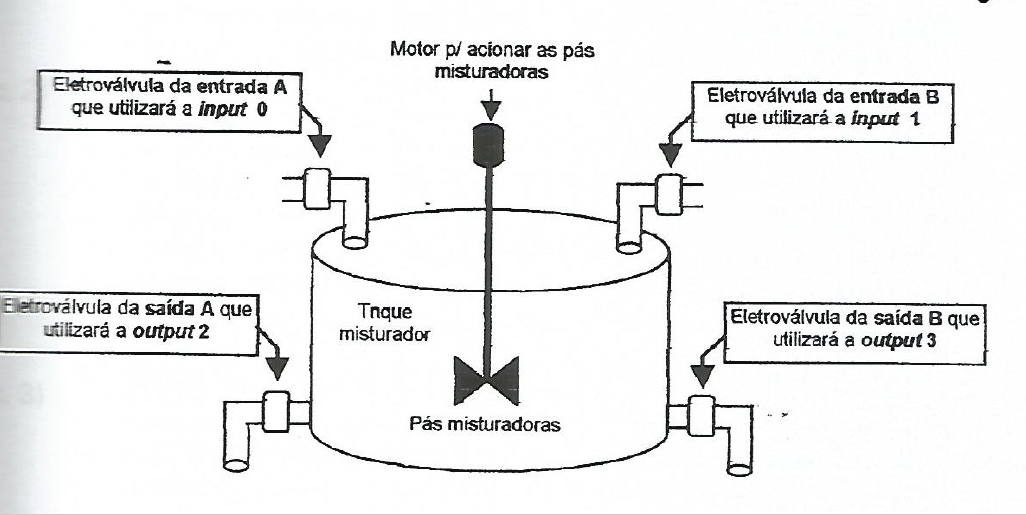 Condições de Funcionamento:
1) A vazão da entrada A é igual a vazão da entrada B, que também é igual a vazão da saída A, a qual é igual a vazão da saída B, ou seja, todas as vazões são iguais e , quando elas ocorrem, são todas constantes.
2) Tanto a entrada A como a entrada B despejam no tanque o mesmo tipo de líquido, seja por meio de só a entrada A aberta, seja por meio de só a entrada B aberta, ou ambas as entradas abertas simultaneamente.
3) O tanque deve permanecer cheio e não pode transbordar, então, se só uma das entradas abrir, a saída A deverá abrir; esta saída A deverá fechar quando a entrada que estiver aberta for fechada.
4) Porém, se as duas entradas forem abertas simultaneamente, também as duas saídas deverão ser abertas simultaneamente; obviamente as duas saídas deverão fechar quando as entradas que estiverem abertas forem fechadas..
Condições de Funcionamento:
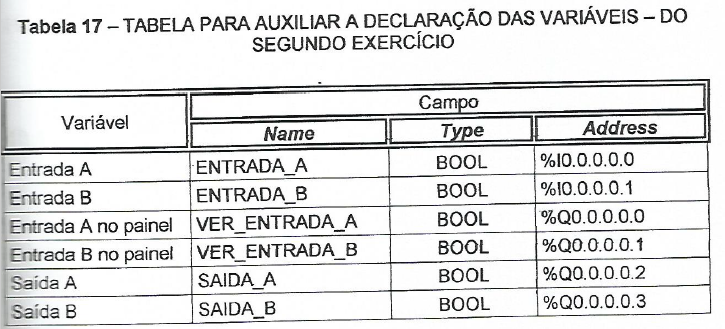 Projeto a ser realizado:
1) Fazer o fluxograma funcional da automação do Tanque Misturador;
2) Fazer o mapa de E/S, com os endereços do CLP, e nome das variáveis do processo;
3) Fazer o programa em Instruction List;.
4) Testar o programa “off-line”;.
5) Criar uma tela de simulação;.
Possível Solução com a Linguagem I. L.:
LD               ENTRADA_A     (* copia o valor da variável entrada A para o registro de trabalho*)
                          EQ              ENTRADA_B     (* faz a comparação igual a da variável entrada B com o conteúdo  que                               estiver no registro de trabalho*)
                          JMPC          SAIDAS_A_B (* se o valor da variável entrada A for igual ao valor da variável B, a instrução JMPC desvia para o Label SAIDAS_A_B, que esta posicionado na linha 11, a partir da qual o programa continua*)
                          LD               ENTRADA_A 
                          AND            ENTRADA_B
                          STN            SAIDA_A
                          LD               ENTRADA_A
                          AND            ENTRADA_B
                          ST               SAIDA_B
                          JMP            MOSTRADOR
SAIDAS_A_B:
                          LD               ENTRADA_A 
                          AND            ENTRADA_B
                          ST               SAIDA_A
                          LD               ENTRADA_A
                          AND            ENTRADA_B
                          ST               SAIDA_B
 MOSTRADOR:
                          LD              ENTRADA_A
                          ST              VER_ENTRADA_A
                          LD              ENTRADA_B
                           ST             VER_ENTRADA_B
Explicações da Possível Solução em I. L.:
1) Esta solução de programação não esta completa, por exemplo, falta o acionamento contínuo do motor agitador (chave LIGA e DESLIGA);
2) As linhas de programa 4 a 10 indicam o setor do programa onde as entradas são diferentes;
3) As linhas de programa 12 a 17 indicam o setor do programa onde as entradas são iguais;
4) As linhas de programa 19 a 22 indicam o setor do programa que apresenta os status das entradas;
5) As variáveis VER_ENTRADA_A  e VER_ENTRADA_B  são criadas para monitorar o estado das entrada A e B.
Referência
Conclusões
http://professorcesarcosta.com.br/upload/imagens_upload/Apostila%20-%20CLP%20-%20Lista%20de%20instru%C3%A7%C3%B5es.pdf
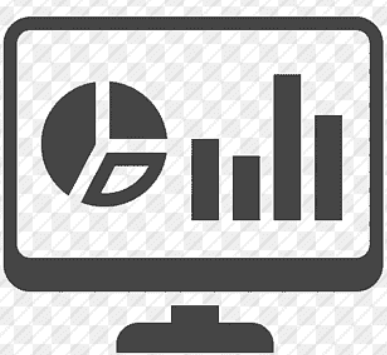 http://professorcesarcosta.com.br/upload/imagens_upload/Apostila%20Codesys%20Avancada.pdf
http://professorcesarcosta.com.br/disciplinas/n7clpteclp
http://professorcesarcosta.com.br/upload/imagens_upload/Apostila_do_Curso_Clp-1.pdf
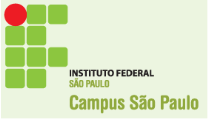